fd.io is the future
Ed Warnicke
fd.io Foundation
1
The Future of IO
Fast Data
Fast Innovation
Convergence
fd.io Foundation
2
Fd.io Core: VPP – The Future of IO
VPP is a rapid packet processing development platform for highly performing network applications.

It runs on commodity CPUs and leverages DPDK

It creates a vector of packet indices and processes them using a directed graph of nodes – resulting in a highly performant solution.

Runs as a Linux user-space application

Ships as part of both embedded & server products, in volume

Active development since 2002
Bare Metal/VM/Container
Data Plane Management Agent
Packet Processing
Network IO
fd.io Foundation
3
VPP in the Overall Stack
Application Layer / App Server
VM/VIM Management Systems
Orchestration
Network Controller
Operating Systems
Data Plane Services
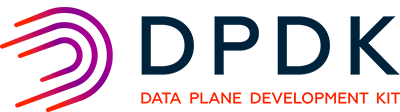 Network IO
Packet Processing
VPP
Hardware
fd.io Foundation
4
VPP Feature Summary – Fully Programmable
IPv4/IPv6
IPv4
L2
14+ MPPS, single core
Multimillion entry FIBs
Source RPF
Thousands of VRFs
	Controlled cross-VRF lookups
Multipath – ECMP and Unequal Cost
Multiple million Classifiers – 
	Arbitrary N-tuple
VLAN Support – Single/Double tag
Counters for everything
Mandatory Input Checks:
	TTL expiration
	header checksum
	L2 length < IP length
	ARP resolution/snooping
	ARP proxy
GRE, MPLS-GRE, NSH-GRE, 
VXLAN
IPSEC
DHCP client/proxy
CG NAT
VLAN Support
	Single/ Double tag
	L2 forwarding with EFP/BridgeDomain concepts
VTR – push/pop/Translate (1:1,1:2, 2:1,2:2)
Mac Learning – default limit of 50k addresses
Bridging – Split-horizon group support/EFP Filtering
Proxy Arp
Arp termination
IRB – BVI Support with RouterMac assignment
Flooding
Input ACLs
Interface cross-connect
IPv6
Neighbor discovery
Router Advertisement
DHCPv6 Proxy
L2TPv3
Segment Routing
MAP/LW46 – IPv4aas
iOAM
MPLS
MPLS-o-Ethernet – 
	Deep label stacks supported
fd.io Foundation
5
[Speaker Notes: The input checks included by VPP include mandatory networking checks.
Some solutions today either don’t perform these or don’t have them leading to questionable performance numbers]
Fast Data
fd.io Foundation
6
vNet-SLA benchmarking at scale: IPv6VPP-based vSwitch
Phy-VS-Phy
Zero-packet-loss Throughput for 12 port 40GE, 24 cores, IPv6
Zero-packet-loss Throughput for 12 port 40GE, 24 cores, IPv6
[Gbps]
[Mpps]
VPP vSwitch IPv4 routed forwarding FIB with 2 milion  IPv6 entries
12x40GE (480GE) IMIX frames
480Gbps zero frame loss
“Sky” is the limit not VPP
VPP vSwitch IPv4 routed forwarding FIB with 2 milion  IPv6 entries 12x40GE (480GE) 64B frames
200Mpps zero frame loss
NIC and PCIe is the limit not VPP
FD.io VPP data plane throughput not impacted by large size of IPv6 FIB
VPP tested on UCS 4-CPU-socket server with 4 of Intel “Haswell" x86-64 processors E7-8890v3 18C 2.5GHz
24 Cores used – Another 48 cores can be used for other network services!
VPP Cores Not Completely Busy
VPP Vectors Have Space For More Services and More Packets!!
PCIe 3.0 and NICs Are The Limit
And How Do We Know This?
Simples – A Well Engineered Telemetry
In Linux and VPP Tells Us So
========
TC5    120ge.vpp.24t24pc.ip4.cop
TC5.0    120ge.2pnic.6nic.rss2.vpp.24t24pc.ip4.cop
d. testcase-vpp-ip4-cop-scale
        120ge.2pnic.6nic.rss2.vpp.24t24pc.ip4.2m.cop.2.copip4dst.2k.match.100
            64B, 138.000Mpps, 92,736Gbps
            IMIX, 40.124832Mpps, 120.000Gbps
            1518, 9.752925Mpps, 120.000Gbps
            ---------------
            Thread 1 vpp_wk_0 (lcore 2)
            Time 45.1, average vectors/node 23.44, last 128 main loops 1.44 per node 23.00
              vector rates in 4.6791e6, out 4.6791e6, drop 0.0000e0, punt 0.0000e0
                         Name                 State         Calls          Vectors        Suspends         Clocks       Vectors/Call
            TenGigabitEtherneta/0/1-output   active            9003498       211054648               0          1.63e1           23.44
            TenGigabitEtherneta/0/1-tx       active            9003498       211054648               0          7.94e1           23.44
            cop-input                        active            9003498       211054648               0          2.23e1           23.44
            dpdk-input                       polling          45658750       211054648               0          1.52e2            4.62
            ip4-cop-whitelist                active            9003498       211054648               0          4.34e1           23.44
            ip4-input                        active            9003498       211054648               0          4.98e1           23.44
            ip4-lookup                       active            9003498       211054648               0          6.25e1           23.44
            ip4-rewrite-transit              active            9003498       211054648               0          3.43e1           23.44
            ---------------
            Thread 24 vpp_wk_23 (lcore 29)
            Time 45.1, average vectors/node 27.04, last 128 main loops 1.75 per node 28.00
              vector rates in 4.6791e6, out 4.6791e6, drop 0.0000e0, punt 0.0000e0
                         Name                 State         Calls          Vectors        Suspends         Clocks       Vectors/Call
            TenGigabitEthernet88/0/0-outpu   active            7805705       211055503               0          1.54e1           27.04
            TenGigabitEthernet88/0/0-tx      active            7805705       211055503               0          7.75e1           27.04
            cop-input                        active            7805705       211055503               0          2.12e1           27.04
            dpdk-input                       polling          46628961       211055503               0          1.60e2            4.53
            ip4-cop-whitelist                active            7805705       211055503               0          4.35e1           27.04
            ip4-input                        active            7805705       211055503               0          4.86e1           27.04
            ip4-lookup                       active            7805705       211055503               0          6.02e1           27.04
            ip4-rewrite-transit              active            7805705       211055503               0          3.36e1           27.04
VPP Cores Not Completely Busy
VPP Vectors Have Space For More Services and More Packets!!
PCIe 3.0 and NICs Are The Limit
And How Do We Know This?
Simples – A Well Engineered Telemetry
In Linux and VPP Tells Us So
VPP average vector size below shows 23-to-27
This indicates VPP program worker threads are not busy
Busy VPP worker threads should be showing 255
This means that VPP worker threads operate at 10% capacity

It’s like driving 1,000hp car at 100hp power – lots of space
for adding (service) acceleration and (sevice) speed.
========
TC5    120ge.vpp.24t24pc.ip4.cop
TC5.0    120ge.2pnic.6nic.rss2.vpp.24t24pc.ip4.cop
d. testcase-vpp-ip4-cop-scale
        120ge.2pnic.6nic.rss2.vpp.24t24pc.ip4.2m.cop.2.copip4dst.2k.match.100
            64B, 138.000Mpps, 92,736Gbps
            IMIX, 40.124832Mpps, 120.000Gbps
            1518, 9.752925Mpps, 120.000Gbps
            ---------------
            Thread 1 vpp_wk_0 (lcore 2)
            Time 45.1, average vectors/node 23.44, last 128 main loops 1.44 per node 23.00
              vector rates in 4.6791e6, out 4.6791e6, drop 0.0000e0, punt 0.0000e0
                         Name                 State         Calls          Vectors        Suspends         Clocks       Vectors/Call
            TenGigabitEtherneta/0/1-output   active            9003498       211054648               0          1.63e1           23.44
            TenGigabitEtherneta/0/1-tx       active            9003498       211054648               0          7.94e1           23.44
            cop-input                        active            9003498       211054648               0          2.23e1           23.44
            dpdk-input                       polling          45658750       211054648               0          1.52e2            4.62
            ip4-cop-whitelist                active            9003498       211054648               0          4.34e1           23.44
            ip4-input                        active            9003498       211054648               0          4.98e1           23.44
            ip4-lookup                       active            9003498       211054648               0          6.25e1           23.44
            ip4-rewrite-transit              active            9003498       211054648               0          3.43e1           23.44
            ---------------
            Thread 24 vpp_wk_23 (lcore 29)
            Time 45.1, average vectors/node 27.04, last 128 main loops 1.75 per node 28.00
              vector rates in 4.6791e6, out 4.6791e6, drop 0.0000e0, punt 0.0000e0
                         Name                 State         Calls          Vectors        Suspends         Clocks       Vectors/Call
            TenGigabitEthernet88/0/0-outpu   active            7805705       211055503               0          1.54e1           27.04
            TenGigabitEthernet88/0/0-tx      active            7805705       211055503               0          7.75e1           27.04
            cop-input                        active            7805705       211055503               0          2.12e1           27.04
            dpdk-input                       polling          46628961       211055503               0          1.60e2            4.53
            ip4-cop-whitelist                active            7805705       211055503               0          4.35e1           27.04
            ip4-input                        active            7805705       211055503               0          4.86e1           27.04
            ip4-lookup                       active            7805705       211055503               0          6.02e1           27.04
            ip4-rewrite-transit              active            7805705       211055503               0          3.36e1           27.04
VPP Cores Not Completely Busy
VPP Vectors Have Space For More Services and More Packets!!
PCIe 3.0 and NICs Are The Limit
And How Do We Know This?
Simples – A Well Engineered Telemetry
In Linux and VPP Tells Us So
VPP average vector size below shows 23-to-27
This indicates VPP program worker threads are not busy
Busy VPP worker threads should be showing 255
This means that VPP worker threads operate at 10% capacity

It’s like driving 1,000bhp car at 100bhp power – lots of space
for adding (service) acceleration and (sevice) speed.
========
TC5    120ge.vpp.24t24pc.ip4.cop
TC5.0    120ge.2pnic.6nic.rss2.vpp.24t24pc.ip4.cop
d. testcase-vpp-ip4-cop-scale
        120ge.2pnic.6nic.rss2.vpp.24t24pc.ip4.2m.cop.2.copip4dst.2k.match.100
            64B, 138.000Mpps, 92,736Gbps
            IMIX, 40.124832Mpps, 120.000Gbps
            1518, 9.752925Mpps, 120.000Gbps
            ---------------
            Thread 1 vpp_wk_0 (lcore 2)
            Time 45.1, average vectors/node 23.44, last 128 main loops 1.44 per node 23.00
              vector rates in 4.6791e6, out 4.6791e6, drop 0.0000e0, punt 0.0000e0
                         Name                 State         Calls          Vectors        Suspends         Clocks       Vectors/Call
            TenGigabitEtherneta/0/1-output   active            9003498       211054648               0          1.63e1           23.44
            TenGigabitEtherneta/0/1-tx       active            9003498       211054648               0          7.94e1           23.44
            cop-input                        active            9003498       211054648               0          2.23e1           23.44
            dpdk-input                       polling          45658750       211054648               0          1.52e2            4.62
            ip4-cop-whitelist                active            9003498       211054648               0          4.34e1           23.44
            ip4-input                        active            9003498       211054648               0          4.98e1           23.44
            ip4-lookup                       active            9003498       211054648               0          6.25e1           23.44
            ip4-rewrite-transit              active            9003498       211054648               0          3.43e1           23.44
            ---------------
            Thread 24 vpp_wk_23 (lcore 29)
            Time 45.1, average vectors/node 27.04, last 128 main loops 1.75 per node 28.00
              vector rates in 4.6791e6, out 4.6791e6, drop 0.0000e0, punt 0.0000e0
                         Name                 State         Calls          Vectors        Suspends         Clocks       Vectors/Call
            TenGigabitEthernet88/0/0-outpu   active            7805705       211055503               0          1.54e1           27.04
            TenGigabitEthernet88/0/0-tx      active            7805705       211055503               0          7.75e1           27.04
            cop-input                        active            7805705       211055503               0          2.12e1           27.04
            dpdk-input                       polling          46628961       211055503               0          1.60e2            4.53
            ip4-cop-whitelist                active            7805705       211055503               0          4.35e1           27.04
            ip4-input                        active            7805705       211055503               0          4.86e1           27.04
            ip4-lookup                       active            7805705       211055503               0          6.02e1           27.04
            ip4-rewrite-transit              active            7805705       211055503               0          3.36e1           27.04
VPP is also counting the cycles-per-packet (CPP)
We know exactly what feature, service, packet processing activity is using the CPU cores
We can engineer, we can capacity plan, we can automate service placement

We can scale across many many CPU cores and computers
And AUTOMATE it easily – as it is after all just SOFTWARE
Fast Innovation
fd.io Foundation
11
Fast Innovation -Modularity Enabling Flexible Plugins
Plugins == Subprojects
Plugins can:
Introduce new graph nodes
Rearrange packet processing graph
Can be built independently of VPP source tree
Can be added at runtime (drop into plugin directory)
All in user space
Enabling:
Ability to take advantage of diverse hardware when present
Support for multiple processor architectures (x86, ARM, PPC)
Few dependencies on the OS (clib) allowing easier ports to other Oses/Env
mpls-ethernet-input
ip4input
ip6-rewrite-transmit
llc-input
ip6-lookup
ethernet-input
ip6-local
ip6-input
Plug-in to create new nodes
arp-input
Plug-in to enable new HW input Nodes
…
Packet vector
…
Custom-B
Custom-A
Convergence
fd.io Foundation
13
Fast Data Scope
Bare Metal/VM/Container
Fast Data Scope:
IO
Hardware/vHardware <-> cores/threads
Processing 
Classify
Transform
Prioritize
Forward
Terminate
Management Agents
Control/manage IO/Processing
Management Agent
Processing
IO
fd.io Foundation
14
Next Steps – Get Involved
We invite you to Participate in fd.io

Attend “fd.io Intro” talk Wed 4:10-4:50pm in Grand Ballroom B
Attend “fd.io Meetup” Wed 5:00pm in Napa
Attend Packet Processed Storage in a Software Defined World Thu 3:15pm in Grand Ballroom F
Register for fd.io Training/Hackfest April 4-7, 2016 in Santa Clara
Get the Code, Build the Code, Run the Code
Read/Watch the Tutorials
Join the Mailing Lists
Join the IRC Channels
Explore the wiki
fd.io Foundation
15